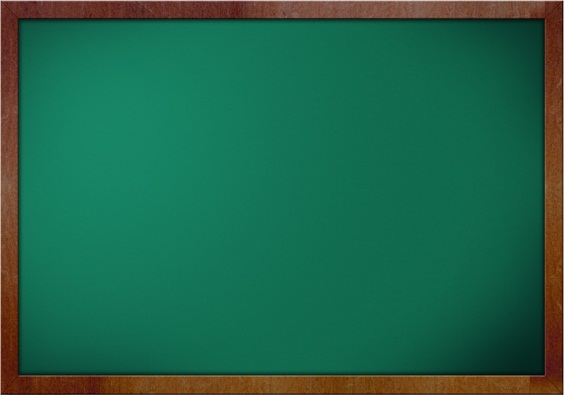 Issues with low concentration gas detection in ambient air:
Sub-ppm and ppb detection are not just business as usual.
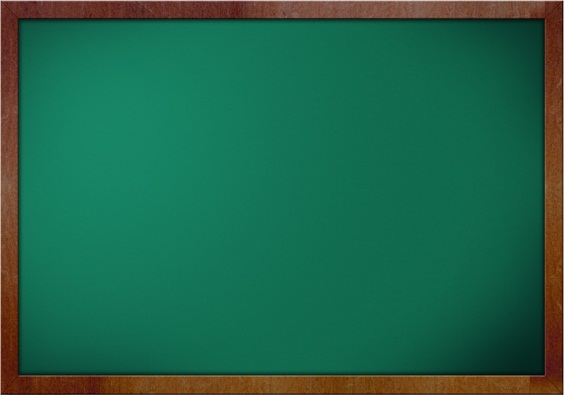 Presented by:
ETA Associates
and
Interscan Corporation
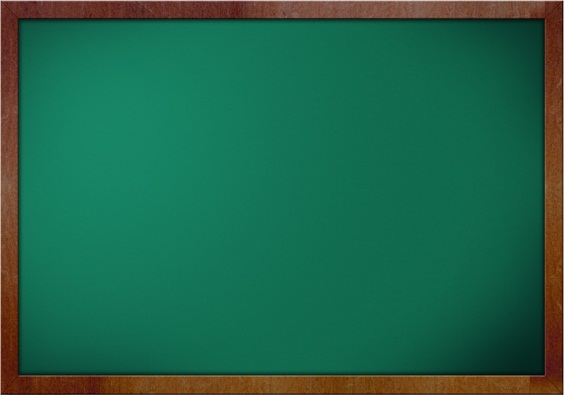 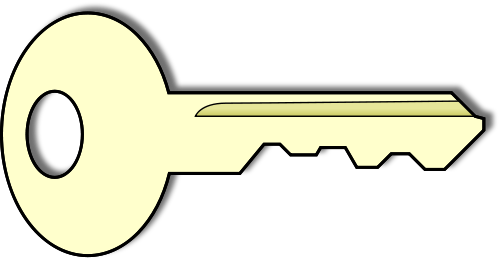 KEY POINT
Once you enter the world of low concentration measurements, issues that previously were hidden are now magnified—and are thus all too apparent.
Compliance levels are always being lowered
So this is… 
Far from just an “academic” concern
Calibration issues
[Speaker Notes: Faded background picture
(Basic)


To reproduce the background effects on this slide, do the following:
On the Home tab, in the Slides group, click Layout and then click Blank. 
Right-click the slide and click Format Background.
In the Format Background dialog box, click Fill in the left pane. In the Fill pane, select Picture or texture fill, and then under Insert from, click File. 
In the Insert Picture dialog box, select a picture, and then click Insert.
Also  in the Format Background dialog box, in the Fill pane, in the Transparency box, enter 85%.]
At best, it will be difficult!
Permeation tubes, usually not cylinder gas
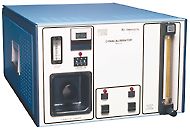 A permeation tube is a sealed permeable membrane containing solid, liquid or liquefiable gases that permeate through the walls of the membrane at a constant rate.
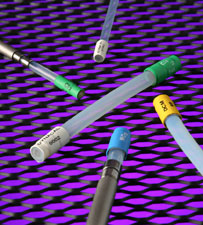 The device is maintained at a constant temperature to establish constant vapor pressure inside the device.
The vapor escapes through the walls of the permeable membrane at a constant rate as long as the set point temperature is maintained.
A measured flow of an inert gas is passed through the permeation chamber resulting in known volumetric concentration in ppm/ppb.
By varying the dilution flow rate one is able to generate a wide range of concentrations using a single device.
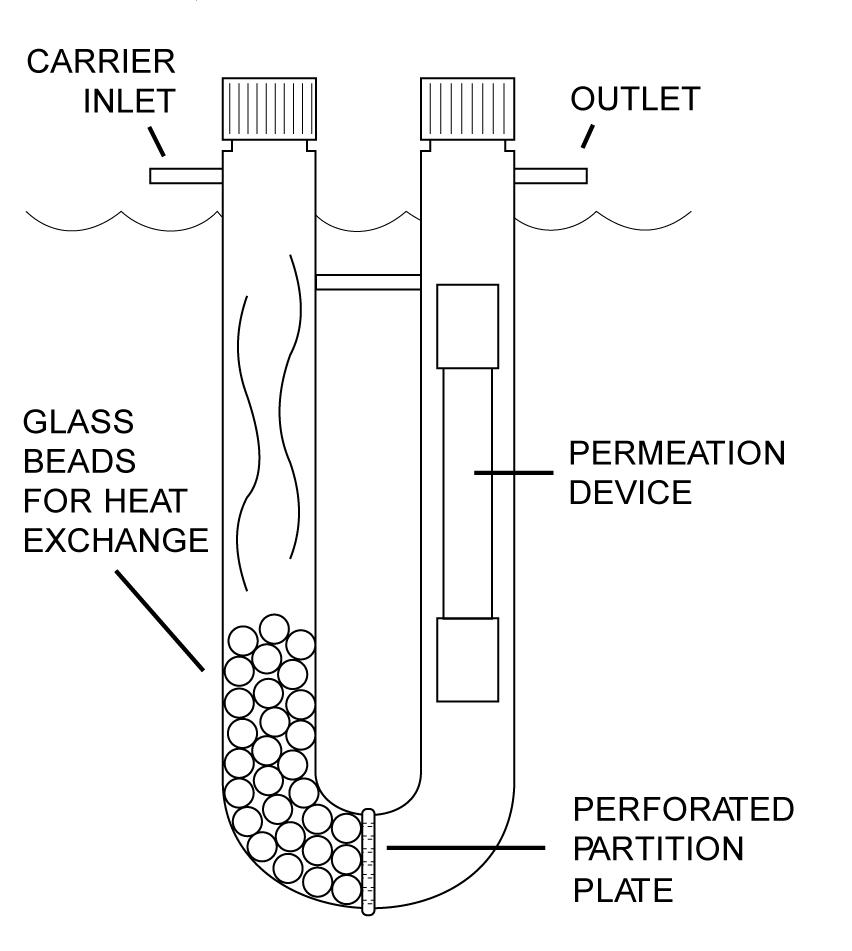 There is an alternative
SENSOR EXPRESS®
Pre-calibrated sensors are sent to you on a subscription basis, or can be ordered as needed—at a discount.  Simply remove the old sensor, and replace it with the new one.  

An accompanying calibration certification details zero and span adjustments that are to be made on the instrument, to set it up with the  newly certified sensor.
For some gases…
Even permeation tubes are not available
e.g.     H2O2 ,      Peracetic Acid
In such cases….
Specialized lab techniques will be required
And SENSOR EXPRESS® to the customer
Zero gas issues
[Speaker Notes: Faded background picture
(Basic)


To reproduce the background effects on this slide, do the following:
On the Home tab, in the Slides group, click Layout and then click Blank. 
Right-click the slide and click Format Background.
In the Format Background dialog box, click Fill in the left pane. In the Fill pane, select Picture or texture fill, and then under Insert from, click File. 
In the Insert Picture dialog box, select a picture, and then click Insert.
Also  in the Format Background dialog box, in the Fill pane, in the Transparency box, enter 85%.]
Zero gas must
Contain ≤ 1% of expected value of target gas
Exclude  potential interferents, as necessary
BUT
This may not always be possible
Consider best availablezero gas
Total hydrocarbons		< 0.01 ppm
CO					< 0.01 ppm
NOx					< 0.001 ppm 		
SO2					< 0.001 ppm
N2O					< 0.001 ppm
Thermo Model 48i offers 0-1 ppm measuring range for CO
But, a reading of 0.2 ppm would be subject to a 5% error--just from the zero gas
And what about the calibration error?mn
With gases such as SO2
The situation is even worse, for very low range measurements
Check out our  Knowledge Base article
“In search of zero”
Interference issues
[Speaker Notes: Faded background picture
(Basic)


To reproduce the background effects on this slide, do the following:
On the Home tab, in the Slides group, click Layout and then click Blank. 
Right-click the slide and click Format Background.
In the Format Background dialog box, click Fill in the left pane. In the Fill pane, select Picture or texture fill, and then under Insert from, click File. 
In the Insert Picture dialog box, select a picture, and then click Insert.
Also  in the Format Background dialog box, in the Fill pane, in the Transparency box, enter 85%.]
Interferences that pose negligible problems at higher concentration measurements…
Can become significant at lower range measurements
[Speaker Notes: Transparent light effect
(Basic)


To reproduce one of the shapes on this slide, do the following:
On the Home tab, in the Slides group, click Layout and then click Blank. 
On the Home tab, in the Drawing group, click Shapes, and then under Basic Shapes click Oval (first row, second option from the left). 
Press and hold SHIFT to constrain the shape to a circle, and then drag to draw a circle on the slide. 
On the Home tab, in the bottom right corner of the Drawing group, click the Format Shape dialog box launcher. In the Format Shape dialog box, click Line Color in the left pane, and then select No line in the Line Color pane. 
Also in the Format Shape dialog box, click Fill in the left pane, select Gradient fill in the Fill pane, and then do the following:
In the Type list, select Radial.
Click the button next to Direction, and then click From Center (third option from the left).
Under Gradient stops, click Add or Remove until three stops appear in the drop-down list.
Also under Gradient stops, customize the gradient stops that you added as follows:
Select Stop 1 from the list, and then do the following:
In the Stop position box, enter 0%.
Click the button next to Color, and then under Theme Colors click Dark Blue, Text 2, Lighter 60% (third row, fourth option from the left).
In the Transparency box, enter 80%.
Select Stop 2 from the list, and then do the following: 
In the Stop position box, enter 50%.
Click the button next to Color, and then under Dark Blue, Text 2, Lighter 40% (fourth row, fourth option from the left).
In the Transparency box, enter 70%.
Select Stop 3 from the list, and then do the following: 
In the Stop position box, enter 100%.
Click the button next to Color, and then under Theme Colors click Dark Blue, Text 2, Lighter 40% (fourth row, fourth option from the left). 
In the Transparency box, enter 100%.
On the Home tab, in the Drawing group, click Shape Effects, point to Soft Edges, and then click 10 Point. 


To reproduce the other shapes on this slide, do the following:
Select the circle on the slide. On the Home tab, in the Clipboard group, click the arrow under Paste, and then click Duplicate. Repeat this process to create a total of 10 circles. 
On the slide, drag the circles to position them at random intervals. 
For each circle, press and hold SHIFT and then drag the adjustment handles to resize as needed.


To reproduce the different color and transparency effects in each of the shapes, do the following:
Select the shape. On the Home tab, in the bottom right corner of the Drawing group, click the Format Shape dialog box launcher. 
In the Format Shape dialog box, click Fill in the left pane, and then select Gradient fill in the Fill pane. Under Gradient stops, click Add or Remove until three stops appear in the drop-down list, and then do the following:
For the first and third (small circle below larger circle) circles from the left:
Select Stop 1 from the list, and then do the following:
In the Stop position box, enter 0%.
Click the button next to Color, and then under Theme Colors click Dark Blue, Text 2, Lighter 60% (third row, fourth option from the left).
In the Transparency box, enter 90%.
Select Stop 2 from the list, and then do the following: 
In the Stop position box, enter 50%.
Click the button next to Color, and then under Dark Blue, Text 2, Lighter 40% (fourth row, fourth option from the left).
In the Transparency box, enter 85%.
Select Stop 3 from the list, and then do the following: 
In the Stop position box, enter 100%.
Click the button next to Color, and then under Theme Colors click Dark Blue, Text 2, Lighter 40% (fourth row, fourth option from the left). 
In the Transparency box, enter 100%.
For the second circle from the left, do not change the Gradient stops settings in the Format Shape dialog box. 
For the fourth circle from the left (large circle above third circle):
Select Stop 1 from the list, and then do the following:
In the Stop position box, enter 0%.
Click the button next to Color, and then under Theme Colors click Dark Blue, Text 2, Lighter 60% (third row, fourth option from the left).
In the Transparency box, enter 80%.
Select Stop 2 from the list, and then do the following: 
In the Stop position box, enter 50%.
Click the button next to Color, and then under Dark Blue, Text 2, Lighter 40% (fourth row, fourth option from the left).
In the Transparency box, enter 70%.
Select Stop 3 from the list, and then do the following: 
In the Stop position box, enter 100%.
Click the button next to Color, and then under Theme Colors click Dark Blue, Text 2, Lighter 60% (third row, fourth option from the left). 
In the Transparency box, enter 100%.
For the fifth circle from the left:
Select Stop 1 from the list, and then do the following:
In the Stop position box, enter 0%.
Click the button next to Color, and then under Theme Colors click Dark Blue, Text 2, Lighter 40% (fourth row, fourth option from the left).
In the Transparency box, enter 88%.
Select Stop 2 from the list, and then do the following: 
In the Stop position box, enter 50%.
Click the button next to Color, and then under Dark Blue, Text 2, Lighter 40% (fourth row, fourth option from the left).
In the Transparency box, enter 71%.
Select Stop 3 from the list, and then do the following: 
In the Stop position box, enter 100%.
Click the button next to Color, and then under Theme Colors click Dark Blue, Text 2, Lighter 40% (fourth row, fourth option from the left). 
In the Transparency box, enter 100%.
For the sixth circle from the left:
Select Stop 1 from the list, and then do the following:
In the Stop position box, enter 0%.
Click the button next to Color, click More Colors, and then in the Colors dialog box, on the Custom tab, enter values for Red: 227, Green: 209, Blue: 143.
In the Transparency box, enter 84%.
Select Stop 2 from the list, and then do the following: 
In the Stop position box, enter 50%.
Click the button next to Color, click More Colors, and then in the Colors dialog box, on the Custom tab, enter values for Red: 223, Green: 205, Blue: 75.
In the Transparency box, enter 85%.
Select Stop 3 from the list, and then do the following: 
In the Stop position box, enter 100%.
Click the button next to Color, click More Colors, and then in the Colors dialog box, on the Custom tab, enter values for Red: 214, Green: 195, Blue: 84.
In the Transparency box, enter 100%.
For the seventh circle from the left:
Select Stop 1 from the list, and then do the following:
In the Stop position box, enter 0%.
Click the button next to Color, and then under Theme Colors click Dark Blue, Text 2, Lighter 60% (third row, fourth option from the left).
In the Transparency box, enter 60%.
Select Stop 2 from the list, and then do the following: 
In the Stop position box, enter 50%.
Click the button next to Color, and then under Dark Blue, Text 2, Lighter 40% (fourth row, fourth option from the left).
In the Transparency box, enter 60%.
Select Stop 3 from the list, and then do the following: 
In the Stop position box, enter 100%.
Click the button next to Color, and then under Theme Colors click Dark Blue, Text 2, Lighter 40% (fourth row, fourth option from the left). 
In the Transparency box, enter 100%.
For the eighth circle from the left, do not change the Gradient stops settings in the Format Shape dialog box. 
For the ninth circle from the left (small brown circle below larger blue circle):
Select Stop 1 from the list, and then do the following:
In the Stop position box, enter 0%.
Click the button next to Color, click More Colors, and then in the Colors dialog box, on the Custom tab, enter values for Red: 227, Green: 209, Blue: 143.
In the Transparency box, enter 70%.
Select Stop 2 from the list, and then do the following: 
In the Stop position box, enter 50%.
Click the button next to Color, click More Colors, and then in the Colors dialog box, on the Custom tab, enter values for Red: 223, Green: 205, Blue: 75.
In the Transparency box, enter 85%.
Select Stop 3 from the list, and then do the following: 
In the Stop position box, enter 100%.
Click the button next to Color, click More Colors, and then in the Colors dialog box, on the Custom tab, enter values for Red: 214, Green: 195, Blue: 84.
In the Transparency box, enter 100%.
For the tenth circle from the left (large blue circle above ninth circle):
Select Stop 1 from the list, and then do the following:
In the Stop position box, enter 0%.
Click the button next to Color, and then under Theme Colors click Dark Blue, Text 2, Lighter 60% (third row, fourth option from the left).
In the Transparency box, enter 80%.
Select Stop 2 from the list, and then do the following: 
In the Stop position box, enter 50%.
Click the button next to Color, and then under Dark Blue, Text 2, Lighter 40% (fourth row, fourth option from the left).
In the Transparency box, enter 74%.
Select Stop 3 from the list, and then do the following: 
In the Stop position box, enter 100%.
Click the button next to Color, and then under Theme Colors click Dark Blue, Text 2, Lighter 40% (fourth row, fourth option from the left). 
In the Transparency box, enter 100%.


To reproduce the background on this slide, do the following: 
Right-click the slide background area, and then click Format Background. In the Format Background dialog box, click Fill in the left pane, select Gradient fill in the Fill pane, and then do the following:
In the Type list, select Radial.
Click the button next to Direction, and then click From Center (third option from the left).
Under Gradient stops, click Add or Remove until two stops appear in the drop-down list.
Also under Gradient stops, customize the gradient stops that you added as follows:
Select Stop 1 from the list, and then do the following:
In the Stop position box, enter 0%.
Click the button next to Color, click More Colors, and then in the Colors dialog box, on the Custom tab, enter values for Red: 65, Green: 68, Blue: 97.
Select Stop 2 from the list, and then do the following: 
In the Stop position box, enter 99%.
Click the button next to Color, and then click Black, Text 1 (first row, second option from the left).]
Consider this example…
The effect of NO2 on SO2 measurements
OSHA PEL for SO2 is 5 ppm
[Speaker Notes: Transparent light effect
(Basic)


To reproduce one of the shapes on this slide, do the following:
On the Home tab, in the Slides group, click Layout and then click Blank. 
On the Home tab, in the Drawing group, click Shapes, and then under Basic Shapes click Oval (first row, second option from the left). 
Press and hold SHIFT to constrain the shape to a circle, and then drag to draw a circle on the slide. 
On the Home tab, in the bottom right corner of the Drawing group, click the Format Shape dialog box launcher. In the Format Shape dialog box, click Line Color in the left pane, and then select No line in the Line Color pane. 
Also in the Format Shape dialog box, click Fill in the left pane, select Gradient fill in the Fill pane, and then do the following:
In the Type list, select Radial.
Click the button next to Direction, and then click From Center (third option from the left).
Under Gradient stops, click Add or Remove until three stops appear in the drop-down list.
Also under Gradient stops, customize the gradient stops that you added as follows:
Select Stop 1 from the list, and then do the following:
In the Stop position box, enter 0%.
Click the button next to Color, and then under Theme Colors click Dark Blue, Text 2, Lighter 60% (third row, fourth option from the left).
In the Transparency box, enter 80%.
Select Stop 2 from the list, and then do the following: 
In the Stop position box, enter 50%.
Click the button next to Color, and then under Dark Blue, Text 2, Lighter 40% (fourth row, fourth option from the left).
In the Transparency box, enter 70%.
Select Stop 3 from the list, and then do the following: 
In the Stop position box, enter 100%.
Click the button next to Color, and then under Theme Colors click Dark Blue, Text 2, Lighter 40% (fourth row, fourth option from the left). 
In the Transparency box, enter 100%.
On the Home tab, in the Drawing group, click Shape Effects, point to Soft Edges, and then click 10 Point. 


To reproduce the other shapes on this slide, do the following:
Select the circle on the slide. On the Home tab, in the Clipboard group, click the arrow under Paste, and then click Duplicate. Repeat this process to create a total of 10 circles. 
On the slide, drag the circles to position them at random intervals. 
For each circle, press and hold SHIFT and then drag the adjustment handles to resize as needed.


To reproduce the different color and transparency effects in each of the shapes, do the following:
Select the shape. On the Home tab, in the bottom right corner of the Drawing group, click the Format Shape dialog box launcher. 
In the Format Shape dialog box, click Fill in the left pane, and then select Gradient fill in the Fill pane. Under Gradient stops, click Add or Remove until three stops appear in the drop-down list, and then do the following:
For the first and third (small circle below larger circle) circles from the left:
Select Stop 1 from the list, and then do the following:
In the Stop position box, enter 0%.
Click the button next to Color, and then under Theme Colors click Dark Blue, Text 2, Lighter 60% (third row, fourth option from the left).
In the Transparency box, enter 90%.
Select Stop 2 from the list, and then do the following: 
In the Stop position box, enter 50%.
Click the button next to Color, and then under Dark Blue, Text 2, Lighter 40% (fourth row, fourth option from the left).
In the Transparency box, enter 85%.
Select Stop 3 from the list, and then do the following: 
In the Stop position box, enter 100%.
Click the button next to Color, and then under Theme Colors click Dark Blue, Text 2, Lighter 40% (fourth row, fourth option from the left). 
In the Transparency box, enter 100%.
For the second circle from the left, do not change the Gradient stops settings in the Format Shape dialog box. 
For the fourth circle from the left (large circle above third circle):
Select Stop 1 from the list, and then do the following:
In the Stop position box, enter 0%.
Click the button next to Color, and then under Theme Colors click Dark Blue, Text 2, Lighter 60% (third row, fourth option from the left).
In the Transparency box, enter 80%.
Select Stop 2 from the list, and then do the following: 
In the Stop position box, enter 50%.
Click the button next to Color, and then under Dark Blue, Text 2, Lighter 40% (fourth row, fourth option from the left).
In the Transparency box, enter 70%.
Select Stop 3 from the list, and then do the following: 
In the Stop position box, enter 100%.
Click the button next to Color, and then under Theme Colors click Dark Blue, Text 2, Lighter 60% (third row, fourth option from the left). 
In the Transparency box, enter 100%.
For the fifth circle from the left:
Select Stop 1 from the list, and then do the following:
In the Stop position box, enter 0%.
Click the button next to Color, and then under Theme Colors click Dark Blue, Text 2, Lighter 40% (fourth row, fourth option from the left).
In the Transparency box, enter 88%.
Select Stop 2 from the list, and then do the following: 
In the Stop position box, enter 50%.
Click the button next to Color, and then under Dark Blue, Text 2, Lighter 40% (fourth row, fourth option from the left).
In the Transparency box, enter 71%.
Select Stop 3 from the list, and then do the following: 
In the Stop position box, enter 100%.
Click the button next to Color, and then under Theme Colors click Dark Blue, Text 2, Lighter 40% (fourth row, fourth option from the left). 
In the Transparency box, enter 100%.
For the sixth circle from the left:
Select Stop 1 from the list, and then do the following:
In the Stop position box, enter 0%.
Click the button next to Color, click More Colors, and then in the Colors dialog box, on the Custom tab, enter values for Red: 227, Green: 209, Blue: 143.
In the Transparency box, enter 84%.
Select Stop 2 from the list, and then do the following: 
In the Stop position box, enter 50%.
Click the button next to Color, click More Colors, and then in the Colors dialog box, on the Custom tab, enter values for Red: 223, Green: 205, Blue: 75.
In the Transparency box, enter 85%.
Select Stop 3 from the list, and then do the following: 
In the Stop position box, enter 100%.
Click the button next to Color, click More Colors, and then in the Colors dialog box, on the Custom tab, enter values for Red: 214, Green: 195, Blue: 84.
In the Transparency box, enter 100%.
For the seventh circle from the left:
Select Stop 1 from the list, and then do the following:
In the Stop position box, enter 0%.
Click the button next to Color, and then under Theme Colors click Dark Blue, Text 2, Lighter 60% (third row, fourth option from the left).
In the Transparency box, enter 60%.
Select Stop 2 from the list, and then do the following: 
In the Stop position box, enter 50%.
Click the button next to Color, and then under Dark Blue, Text 2, Lighter 40% (fourth row, fourth option from the left).
In the Transparency box, enter 60%.
Select Stop 3 from the list, and then do the following: 
In the Stop position box, enter 100%.
Click the button next to Color, and then under Theme Colors click Dark Blue, Text 2, Lighter 40% (fourth row, fourth option from the left). 
In the Transparency box, enter 100%.
For the eighth circle from the left, do not change the Gradient stops settings in the Format Shape dialog box. 
For the ninth circle from the left (small brown circle below larger blue circle):
Select Stop 1 from the list, and then do the following:
In the Stop position box, enter 0%.
Click the button next to Color, click More Colors, and then in the Colors dialog box, on the Custom tab, enter values for Red: 227, Green: 209, Blue: 143.
In the Transparency box, enter 70%.
Select Stop 2 from the list, and then do the following: 
In the Stop position box, enter 50%.
Click the button next to Color, click More Colors, and then in the Colors dialog box, on the Custom tab, enter values for Red: 223, Green: 205, Blue: 75.
In the Transparency box, enter 85%.
Select Stop 3 from the list, and then do the following: 
In the Stop position box, enter 100%.
Click the button next to Color, click More Colors, and then in the Colors dialog box, on the Custom tab, enter values for Red: 214, Green: 195, Blue: 84.
In the Transparency box, enter 100%.
For the tenth circle from the left (large blue circle above ninth circle):
Select Stop 1 from the list, and then do the following:
In the Stop position box, enter 0%.
Click the button next to Color, and then under Theme Colors click Dark Blue, Text 2, Lighter 60% (third row, fourth option from the left).
In the Transparency box, enter 80%.
Select Stop 2 from the list, and then do the following: 
In the Stop position box, enter 50%.
Click the button next to Color, and then under Dark Blue, Text 2, Lighter 40% (fourth row, fourth option from the left).
In the Transparency box, enter 74%.
Select Stop 3 from the list, and then do the following: 
In the Stop position box, enter 100%.
Click the button next to Color, and then under Theme Colors click Dark Blue, Text 2, Lighter 40% (fourth row, fourth option from the left). 
In the Transparency box, enter 100%.


To reproduce the background on this slide, do the following: 
Right-click the slide background area, and then click Format Background. In the Format Background dialog box, click Fill in the left pane, select Gradient fill in the Fill pane, and then do the following:
In the Type list, select Radial.
Click the button next to Direction, and then click From Center (third option from the left).
Under Gradient stops, click Add or Remove until two stops appear in the drop-down list.
Also under Gradient stops, customize the gradient stops that you added as follows:
Select Stop 1 from the list, and then do the following:
In the Stop position box, enter 0%.
Click the button next to Color, click More Colors, and then in the Colors dialog box, on the Custom tab, enter values for Red: 65, Green: 68, Blue: 97.
Select Stop 2 from the list, and then do the following: 
In the Stop position box, enter 99%.
Click the button next to Color, and then click Black, Text 1 (first row, second option from the left).]
In our sensor…
24 ppm NO2 will produce a 1 ppm negative effect on SO2
And, that’s not so bad
[Speaker Notes: Transparent light effect
(Basic)


To reproduce one of the shapes on this slide, do the following:
On the Home tab, in the Slides group, click Layout and then click Blank. 
On the Home tab, in the Drawing group, click Shapes, and then under Basic Shapes click Oval (first row, second option from the left). 
Press and hold SHIFT to constrain the shape to a circle, and then drag to draw a circle on the slide. 
On the Home tab, in the bottom right corner of the Drawing group, click the Format Shape dialog box launcher. In the Format Shape dialog box, click Line Color in the left pane, and then select No line in the Line Color pane. 
Also in the Format Shape dialog box, click Fill in the left pane, select Gradient fill in the Fill pane, and then do the following:
In the Type list, select Radial.
Click the button next to Direction, and then click From Center (third option from the left).
Under Gradient stops, click Add or Remove until three stops appear in the drop-down list.
Also under Gradient stops, customize the gradient stops that you added as follows:
Select Stop 1 from the list, and then do the following:
In the Stop position box, enter 0%.
Click the button next to Color, and then under Theme Colors click Dark Blue, Text 2, Lighter 60% (third row, fourth option from the left).
In the Transparency box, enter 80%.
Select Stop 2 from the list, and then do the following: 
In the Stop position box, enter 50%.
Click the button next to Color, and then under Dark Blue, Text 2, Lighter 40% (fourth row, fourth option from the left).
In the Transparency box, enter 70%.
Select Stop 3 from the list, and then do the following: 
In the Stop position box, enter 100%.
Click the button next to Color, and then under Theme Colors click Dark Blue, Text 2, Lighter 40% (fourth row, fourth option from the left). 
In the Transparency box, enter 100%.
On the Home tab, in the Drawing group, click Shape Effects, point to Soft Edges, and then click 10 Point. 


To reproduce the other shapes on this slide, do the following:
Select the circle on the slide. On the Home tab, in the Clipboard group, click the arrow under Paste, and then click Duplicate. Repeat this process to create a total of 10 circles. 
On the slide, drag the circles to position them at random intervals. 
For each circle, press and hold SHIFT and then drag the adjustment handles to resize as needed.


To reproduce the different color and transparency effects in each of the shapes, do the following:
Select the shape. On the Home tab, in the bottom right corner of the Drawing group, click the Format Shape dialog box launcher. 
In the Format Shape dialog box, click Fill in the left pane, and then select Gradient fill in the Fill pane. Under Gradient stops, click Add or Remove until three stops appear in the drop-down list, and then do the following:
For the first and third (small circle below larger circle) circles from the left:
Select Stop 1 from the list, and then do the following:
In the Stop position box, enter 0%.
Click the button next to Color, and then under Theme Colors click Dark Blue, Text 2, Lighter 60% (third row, fourth option from the left).
In the Transparency box, enter 90%.
Select Stop 2 from the list, and then do the following: 
In the Stop position box, enter 50%.
Click the button next to Color, and then under Dark Blue, Text 2, Lighter 40% (fourth row, fourth option from the left).
In the Transparency box, enter 85%.
Select Stop 3 from the list, and then do the following: 
In the Stop position box, enter 100%.
Click the button next to Color, and then under Theme Colors click Dark Blue, Text 2, Lighter 40% (fourth row, fourth option from the left). 
In the Transparency box, enter 100%.
For the second circle from the left, do not change the Gradient stops settings in the Format Shape dialog box. 
For the fourth circle from the left (large circle above third circle):
Select Stop 1 from the list, and then do the following:
In the Stop position box, enter 0%.
Click the button next to Color, and then under Theme Colors click Dark Blue, Text 2, Lighter 60% (third row, fourth option from the left).
In the Transparency box, enter 80%.
Select Stop 2 from the list, and then do the following: 
In the Stop position box, enter 50%.
Click the button next to Color, and then under Dark Blue, Text 2, Lighter 40% (fourth row, fourth option from the left).
In the Transparency box, enter 70%.
Select Stop 3 from the list, and then do the following: 
In the Stop position box, enter 100%.
Click the button next to Color, and then under Theme Colors click Dark Blue, Text 2, Lighter 60% (third row, fourth option from the left). 
In the Transparency box, enter 100%.
For the fifth circle from the left:
Select Stop 1 from the list, and then do the following:
In the Stop position box, enter 0%.
Click the button next to Color, and then under Theme Colors click Dark Blue, Text 2, Lighter 40% (fourth row, fourth option from the left).
In the Transparency box, enter 88%.
Select Stop 2 from the list, and then do the following: 
In the Stop position box, enter 50%.
Click the button next to Color, and then under Dark Blue, Text 2, Lighter 40% (fourth row, fourth option from the left).
In the Transparency box, enter 71%.
Select Stop 3 from the list, and then do the following: 
In the Stop position box, enter 100%.
Click the button next to Color, and then under Theme Colors click Dark Blue, Text 2, Lighter 40% (fourth row, fourth option from the left). 
In the Transparency box, enter 100%.
For the sixth circle from the left:
Select Stop 1 from the list, and then do the following:
In the Stop position box, enter 0%.
Click the button next to Color, click More Colors, and then in the Colors dialog box, on the Custom tab, enter values for Red: 227, Green: 209, Blue: 143.
In the Transparency box, enter 84%.
Select Stop 2 from the list, and then do the following: 
In the Stop position box, enter 50%.
Click the button next to Color, click More Colors, and then in the Colors dialog box, on the Custom tab, enter values for Red: 223, Green: 205, Blue: 75.
In the Transparency box, enter 85%.
Select Stop 3 from the list, and then do the following: 
In the Stop position box, enter 100%.
Click the button next to Color, click More Colors, and then in the Colors dialog box, on the Custom tab, enter values for Red: 214, Green: 195, Blue: 84.
In the Transparency box, enter 100%.
For the seventh circle from the left:
Select Stop 1 from the list, and then do the following:
In the Stop position box, enter 0%.
Click the button next to Color, and then under Theme Colors click Dark Blue, Text 2, Lighter 60% (third row, fourth option from the left).
In the Transparency box, enter 60%.
Select Stop 2 from the list, and then do the following: 
In the Stop position box, enter 50%.
Click the button next to Color, and then under Dark Blue, Text 2, Lighter 40% (fourth row, fourth option from the left).
In the Transparency box, enter 60%.
Select Stop 3 from the list, and then do the following: 
In the Stop position box, enter 100%.
Click the button next to Color, and then under Theme Colors click Dark Blue, Text 2, Lighter 40% (fourth row, fourth option from the left). 
In the Transparency box, enter 100%.
For the eighth circle from the left, do not change the Gradient stops settings in the Format Shape dialog box. 
For the ninth circle from the left (small brown circle below larger blue circle):
Select Stop 1 from the list, and then do the following:
In the Stop position box, enter 0%.
Click the button next to Color, click More Colors, and then in the Colors dialog box, on the Custom tab, enter values for Red: 227, Green: 209, Blue: 143.
In the Transparency box, enter 70%.
Select Stop 2 from the list, and then do the following: 
In the Stop position box, enter 50%.
Click the button next to Color, click More Colors, and then in the Colors dialog box, on the Custom tab, enter values for Red: 223, Green: 205, Blue: 75.
In the Transparency box, enter 85%.
Select Stop 3 from the list, and then do the following: 
In the Stop position box, enter 100%.
Click the button next to Color, click More Colors, and then in the Colors dialog box, on the Custom tab, enter values for Red: 214, Green: 195, Blue: 84.
In the Transparency box, enter 100%.
For the tenth circle from the left (large blue circle above ninth circle):
Select Stop 1 from the list, and then do the following:
In the Stop position box, enter 0%.
Click the button next to Color, and then under Theme Colors click Dark Blue, Text 2, Lighter 60% (third row, fourth option from the left).
In the Transparency box, enter 80%.
Select Stop 2 from the list, and then do the following: 
In the Stop position box, enter 50%.
Click the button next to Color, and then under Dark Blue, Text 2, Lighter 40% (fourth row, fourth option from the left).
In the Transparency box, enter 74%.
Select Stop 3 from the list, and then do the following: 
In the Stop position box, enter 100%.
Click the button next to Color, and then under Theme Colors click Dark Blue, Text 2, Lighter 40% (fourth row, fourth option from the left). 
In the Transparency box, enter 100%.


To reproduce the background on this slide, do the following: 
Right-click the slide background area, and then click Format Background. In the Format Background dialog box, click Fill in the left pane, select Gradient fill in the Fill pane, and then do the following:
In the Type list, select Radial.
Click the button next to Direction, and then click From Center (third option from the left).
Under Gradient stops, click Add or Remove until two stops appear in the drop-down list.
Also under Gradient stops, customize the gradient stops that you added as follows:
Select Stop 1 from the list, and then do the following:
In the Stop position box, enter 0%.
Click the button next to Color, click More Colors, and then in the Colors dialog box, on the Custom tab, enter values for Red: 65, Green: 68, Blue: 97.
Select Stop 2 from the list, and then do the following: 
In the Stop position box, enter 99%.
Click the button next to Color, and then click Black, Text 1 (first row, second option from the left).]
But, if you wanted to read 0.1 ppm
The effect has been magnified by a factor of ten
And, can now become a problem
[Speaker Notes: Transparent light effect
(Basic)


To reproduce one of the shapes on this slide, do the following:
On the Home tab, in the Slides group, click Layout and then click Blank. 
On the Home tab, in the Drawing group, click Shapes, and then under Basic Shapes click Oval (first row, second option from the left). 
Press and hold SHIFT to constrain the shape to a circle, and then drag to draw a circle on the slide. 
On the Home tab, in the bottom right corner of the Drawing group, click the Format Shape dialog box launcher. In the Format Shape dialog box, click Line Color in the left pane, and then select No line in the Line Color pane. 
Also in the Format Shape dialog box, click Fill in the left pane, select Gradient fill in the Fill pane, and then do the following:
In the Type list, select Radial.
Click the button next to Direction, and then click From Center (third option from the left).
Under Gradient stops, click Add or Remove until three stops appear in the drop-down list.
Also under Gradient stops, customize the gradient stops that you added as follows:
Select Stop 1 from the list, and then do the following:
In the Stop position box, enter 0%.
Click the button next to Color, and then under Theme Colors click Dark Blue, Text 2, Lighter 60% (third row, fourth option from the left).
In the Transparency box, enter 80%.
Select Stop 2 from the list, and then do the following: 
In the Stop position box, enter 50%.
Click the button next to Color, and then under Dark Blue, Text 2, Lighter 40% (fourth row, fourth option from the left).
In the Transparency box, enter 70%.
Select Stop 3 from the list, and then do the following: 
In the Stop position box, enter 100%.
Click the button next to Color, and then under Theme Colors click Dark Blue, Text 2, Lighter 40% (fourth row, fourth option from the left). 
In the Transparency box, enter 100%.
On the Home tab, in the Drawing group, click Shape Effects, point to Soft Edges, and then click 10 Point. 


To reproduce the other shapes on this slide, do the following:
Select the circle on the slide. On the Home tab, in the Clipboard group, click the arrow under Paste, and then click Duplicate. Repeat this process to create a total of 10 circles. 
On the slide, drag the circles to position them at random intervals. 
For each circle, press and hold SHIFT and then drag the adjustment handles to resize as needed.


To reproduce the different color and transparency effects in each of the shapes, do the following:
Select the shape. On the Home tab, in the bottom right corner of the Drawing group, click the Format Shape dialog box launcher. 
In the Format Shape dialog box, click Fill in the left pane, and then select Gradient fill in the Fill pane. Under Gradient stops, click Add or Remove until three stops appear in the drop-down list, and then do the following:
For the first and third (small circle below larger circle) circles from the left:
Select Stop 1 from the list, and then do the following:
In the Stop position box, enter 0%.
Click the button next to Color, and then under Theme Colors click Dark Blue, Text 2, Lighter 60% (third row, fourth option from the left).
In the Transparency box, enter 90%.
Select Stop 2 from the list, and then do the following: 
In the Stop position box, enter 50%.
Click the button next to Color, and then under Dark Blue, Text 2, Lighter 40% (fourth row, fourth option from the left).
In the Transparency box, enter 85%.
Select Stop 3 from the list, and then do the following: 
In the Stop position box, enter 100%.
Click the button next to Color, and then under Theme Colors click Dark Blue, Text 2, Lighter 40% (fourth row, fourth option from the left). 
In the Transparency box, enter 100%.
For the second circle from the left, do not change the Gradient stops settings in the Format Shape dialog box. 
For the fourth circle from the left (large circle above third circle):
Select Stop 1 from the list, and then do the following:
In the Stop position box, enter 0%.
Click the button next to Color, and then under Theme Colors click Dark Blue, Text 2, Lighter 60% (third row, fourth option from the left).
In the Transparency box, enter 80%.
Select Stop 2 from the list, and then do the following: 
In the Stop position box, enter 50%.
Click the button next to Color, and then under Dark Blue, Text 2, Lighter 40% (fourth row, fourth option from the left).
In the Transparency box, enter 70%.
Select Stop 3 from the list, and then do the following: 
In the Stop position box, enter 100%.
Click the button next to Color, and then under Theme Colors click Dark Blue, Text 2, Lighter 60% (third row, fourth option from the left). 
In the Transparency box, enter 100%.
For the fifth circle from the left:
Select Stop 1 from the list, and then do the following:
In the Stop position box, enter 0%.
Click the button next to Color, and then under Theme Colors click Dark Blue, Text 2, Lighter 40% (fourth row, fourth option from the left).
In the Transparency box, enter 88%.
Select Stop 2 from the list, and then do the following: 
In the Stop position box, enter 50%.
Click the button next to Color, and then under Dark Blue, Text 2, Lighter 40% (fourth row, fourth option from the left).
In the Transparency box, enter 71%.
Select Stop 3 from the list, and then do the following: 
In the Stop position box, enter 100%.
Click the button next to Color, and then under Theme Colors click Dark Blue, Text 2, Lighter 40% (fourth row, fourth option from the left). 
In the Transparency box, enter 100%.
For the sixth circle from the left:
Select Stop 1 from the list, and then do the following:
In the Stop position box, enter 0%.
Click the button next to Color, click More Colors, and then in the Colors dialog box, on the Custom tab, enter values for Red: 227, Green: 209, Blue: 143.
In the Transparency box, enter 84%.
Select Stop 2 from the list, and then do the following: 
In the Stop position box, enter 50%.
Click the button next to Color, click More Colors, and then in the Colors dialog box, on the Custom tab, enter values for Red: 223, Green: 205, Blue: 75.
In the Transparency box, enter 85%.
Select Stop 3 from the list, and then do the following: 
In the Stop position box, enter 100%.
Click the button next to Color, click More Colors, and then in the Colors dialog box, on the Custom tab, enter values for Red: 214, Green: 195, Blue: 84.
In the Transparency box, enter 100%.
For the seventh circle from the left:
Select Stop 1 from the list, and then do the following:
In the Stop position box, enter 0%.
Click the button next to Color, and then under Theme Colors click Dark Blue, Text 2, Lighter 60% (third row, fourth option from the left).
In the Transparency box, enter 60%.
Select Stop 2 from the list, and then do the following: 
In the Stop position box, enter 50%.
Click the button next to Color, and then under Dark Blue, Text 2, Lighter 40% (fourth row, fourth option from the left).
In the Transparency box, enter 60%.
Select Stop 3 from the list, and then do the following: 
In the Stop position box, enter 100%.
Click the button next to Color, and then under Theme Colors click Dark Blue, Text 2, Lighter 40% (fourth row, fourth option from the left). 
In the Transparency box, enter 100%.
For the eighth circle from the left, do not change the Gradient stops settings in the Format Shape dialog box. 
For the ninth circle from the left (small brown circle below larger blue circle):
Select Stop 1 from the list, and then do the following:
In the Stop position box, enter 0%.
Click the button next to Color, click More Colors, and then in the Colors dialog box, on the Custom tab, enter values for Red: 227, Green: 209, Blue: 143.
In the Transparency box, enter 70%.
Select Stop 2 from the list, and then do the following: 
In the Stop position box, enter 50%.
Click the button next to Color, click More Colors, and then in the Colors dialog box, on the Custom tab, enter values for Red: 223, Green: 205, Blue: 75.
In the Transparency box, enter 85%.
Select Stop 3 from the list, and then do the following: 
In the Stop position box, enter 100%.
Click the button next to Color, click More Colors, and then in the Colors dialog box, on the Custom tab, enter values for Red: 214, Green: 195, Blue: 84.
In the Transparency box, enter 100%.
For the tenth circle from the left (large blue circle above ninth circle):
Select Stop 1 from the list, and then do the following:
In the Stop position box, enter 0%.
Click the button next to Color, and then under Theme Colors click Dark Blue, Text 2, Lighter 60% (third row, fourth option from the left).
In the Transparency box, enter 80%.
Select Stop 2 from the list, and then do the following: 
In the Stop position box, enter 50%.
Click the button next to Color, and then under Dark Blue, Text 2, Lighter 40% (fourth row, fourth option from the left).
In the Transparency box, enter 74%.
Select Stop 3 from the list, and then do the following: 
In the Stop position box, enter 100%.
Click the button next to Color, and then under Theme Colors click Dark Blue, Text 2, Lighter 40% (fourth row, fourth option from the left). 
In the Transparency box, enter 100%.


To reproduce the background on this slide, do the following: 
Right-click the slide background area, and then click Format Background. In the Format Background dialog box, click Fill in the left pane, select Gradient fill in the Fill pane, and then do the following:
In the Type list, select Radial.
Click the button next to Direction, and then click From Center (third option from the left).
Under Gradient stops, click Add or Remove until two stops appear in the drop-down list.
Also under Gradient stops, customize the gradient stops that you added as follows:
Select Stop 1 from the list, and then do the following:
In the Stop position box, enter 0%.
Click the button next to Color, click More Colors, and then in the Colors dialog box, on the Custom tab, enter values for Red: 65, Green: 68, Blue: 97.
Select Stop 2 from the list, and then do the following: 
In the Stop position box, enter 99%.
Click the button next to Color, and then click Black, Text 1 (first row, second option from the left).]
[Speaker Notes: SmartArt custom animation effects: stretch and curve up
(Intermediate)


To reproduce the SmartArt effects on this slide, do the following:
On the Home tab, in the Slides group, click Layout, and then click Blank.
On the Insert tab, in the Illustrations group, click SmartArt. In the Choose a SmartArt Graphic dialog box, in the left pane, click List. In the List pane, click Vertical Block List (fourth row, third option from the left), and then click OK to insert the graphic into the slide. 
Select the graphic, and then click one of the arrows on the left border. In the Type your text here dialog box, enter text for each of the rectangles.
Press and hold CTRL, and select each of the second-level rectangles on the slide. Drag the left sizing handle of one of the second-level rectangles to the left 0.5” to increase the width of the second-level rectangles. (Note: The first-level rectangles (rounded rectangles) will decrease in width at the same time.)
Select the SmartArt graphic. Under SmartArt Tools, on the Design tab, in the SmartArt Styles group, click SmartArt Styles, and under Best Match for Document select Intense Effect (fifth option from the left).
Press and hold CTRL, and then select each of the first-level rectangles (rounded rectangles) in the SmartArt graphic.
Under SmartArt Tools, on the Format tab, in the WordArt Styles group, click the arrow to the right of Text Fill, and under Theme Colors select White, Background 1, Darker 25%. (fourth row, first option from the left). 
Under SmartArt Tools, on the Format tab, in the Shape Styles group, click the arrow to the right of Shape Fill and under Theme Colors select White, Background 1 (first row, first option from the left). 
Select the top, second-level rectangle in the SmartArt graphic.
Under SmartArt Tools, on the Format tab, in the Shape Styles group, click the arrow to the right of Shape Fill and under Theme Colors select Olive Green, Accent 3.  (first row, seventh option from the left).
Select the center, second-level rectangle in the SmartArt graphic.
Under SmartArt Tools, on the Format tab, in the Shape Styles group, click the arrow to the right of Shape Fill and under Theme Colors select  Olive Green, Accent 3, Lighter 40% (fourth row, seventh option from the left).
Select bottom, second-level rectangle in the SmartArt graphic.
Under SmartArt Tools, on the Format tab, in the Shape Styles group, click the arrow to the right of Shape Fill and under Theme Colors select Olive Green, Accent 3, Lighter 60% (third row, seventh option from the left).
Press and hold CTRL, and select each of the second-level rectangles.
On the Home tab, in the Font group, click Text Shadow, and then in the Font Color list, select White, Background 1 (first row, first option from the left). 


To reproduce the animation effects on this slide, do the following:
On the Animation tab, in the Animation group, click Custom Animation. 
Select the SmartArt graphic, and then in the Custom Animation task pane, do the following:
Click Add Effect, point to Entrance and select More Effects. In the Add Entrance Effect dialog box, under Exciting select Curve Up, and click OK. 
Click the arrow to the right of the curve up entrance effect (first effect) and select Effect Options. In the Curve Up dialog box, do the following:
On the Timing tab, in the Start list, select After Previous.
On the Timing tab, in the Speed list, select Fast.
On the SmartArt Animation tab, in the Group graphic list select One by one.
Click the double arrow under the curve-up entrance effect (first effect) to expand the list of effects.
Press and hold CTRL, and select the second, fourth, and sixth effects (curve-up entrance effects). Click Change, point to Entrance, and select More Effects. In the Change Entrance Effects dialog box, under Moderate, select Stretch.
Press and hold CTRL, and select the second, fourth, and sixth effects. Under Modify: Stretch, do the following:
In the Direction list, select From Top.
In the Speed list, select Fast. 

To reproduce the background effects on this slide, do the following:
Right-click the slide background, and then click Format Background. In the Format Background dialog box, click Fill in the left pane, select Gradient fill in the Fill pane, and then do the following:
In the Type list, select Radial.
In the Direction list, click From Center (third option from the left).
Under Gradient stops, click Add or Remove until two stops appear in the drop-down list.
Also under Gradient stops, customize the gradient stops as follows:
Select Stop 1 from the list, and then do the following:
In the Stop position box, enter 33%.
Click the button next to Color, and then under Theme Colors click White, Background 1 (first row, the first option from the left).
Select Stop 2 from the list, and then do the following: 
In the Stop position box, enter 100%.
Click the button next to Color, and then under Theme Colors click White, Background 1, Darker 15% (third row, first option from the left).]
Special thanks to…
Joel Myerson
Caroline Ronten